2017 Main Injector/Recycler Shutdown
D. Morris
0900 Meeting
September 8, 2017
Tunnel Work
MI/RR-52 section
Recycler 52 Lamberston aperture upgrade
New beam pipe and flange have been installed
Alignment assisting in getting pipe deviations removed
2
2017
Tunnel Work
MI-Instrumentation/RF section
Located vacuum leak inside RF #7
Leak check of instrumentation/damper region 
Final leak check complete but…
I:IP601 failed and has been replaced
Needs leak checking after stand fabrication
2
2017
Tunnel Work
Installation of modified Recycler sextupole stands complete
		Need aligning
	Crew is removing more transfer line magnets
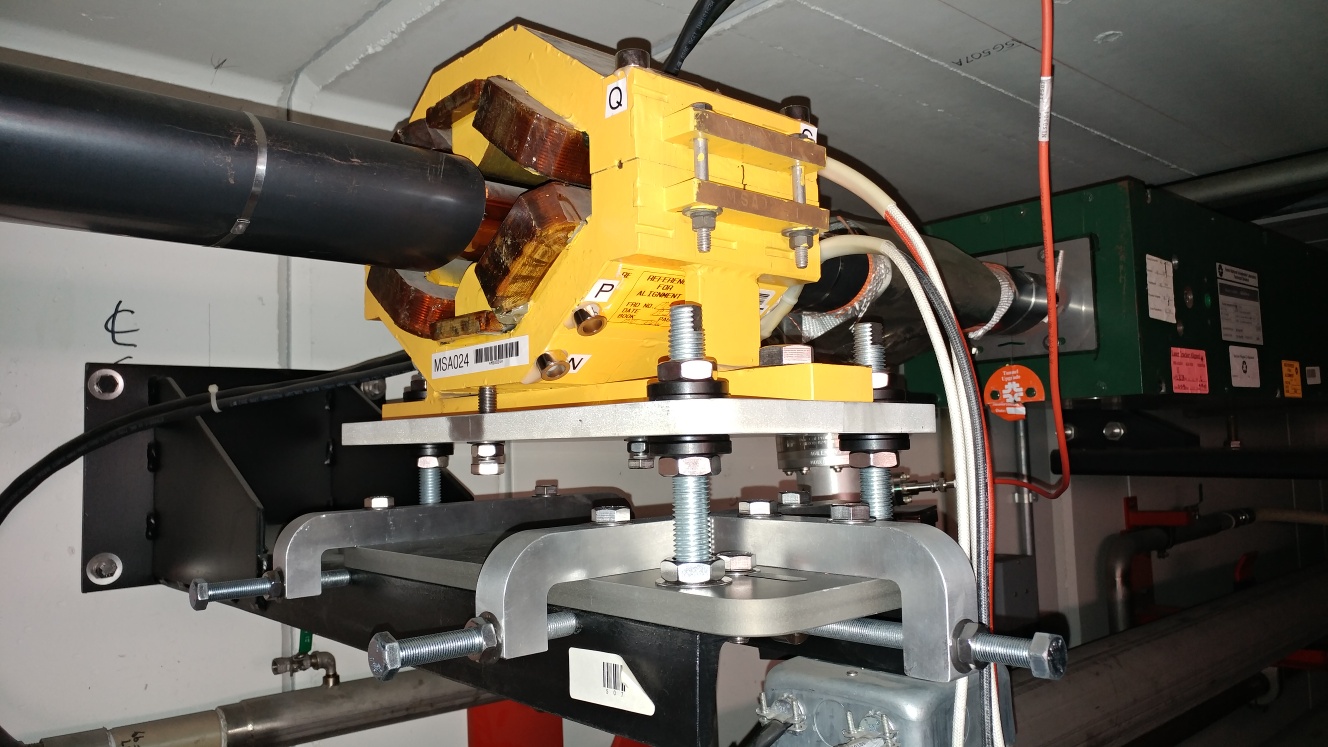 2
2017
MI-8 Line Vacuum Work
Crew is working on ion pump replacement in MI-8GeV line
826 through 846 roughing down 
One failed pump has been replaced
New leak located near collimators
Leak check complete for 846 - 852
5
June 30, 2017
Miscellaneous
MI-52 tunnel sump discharge line repair nearing completion
	MI pond from MI-10 to MI-60 has been lowered for MI-62 			sprayer repairs which are nearing completion
	Water group is fixing leaks on the compressed air system
		Installing two new compressors
	Multiple LCW valve leaks to address
6
June 30, 2017
MI-52
2
2017
MI-62
2
2017
Going Forward
Jobs still on the schedule:

MI RF cavity #4  (~Sept.15th)
MI e-beam scanner (?)
R40 abort lamberston (MLAW) installation
RR abort toroid replacement
RR 104 HIPM MCP
R-103 pinger kicker
SEY sample change
Investigate MI vacuum at MI-301
Tunnel cleaning
9
June 30, 2017